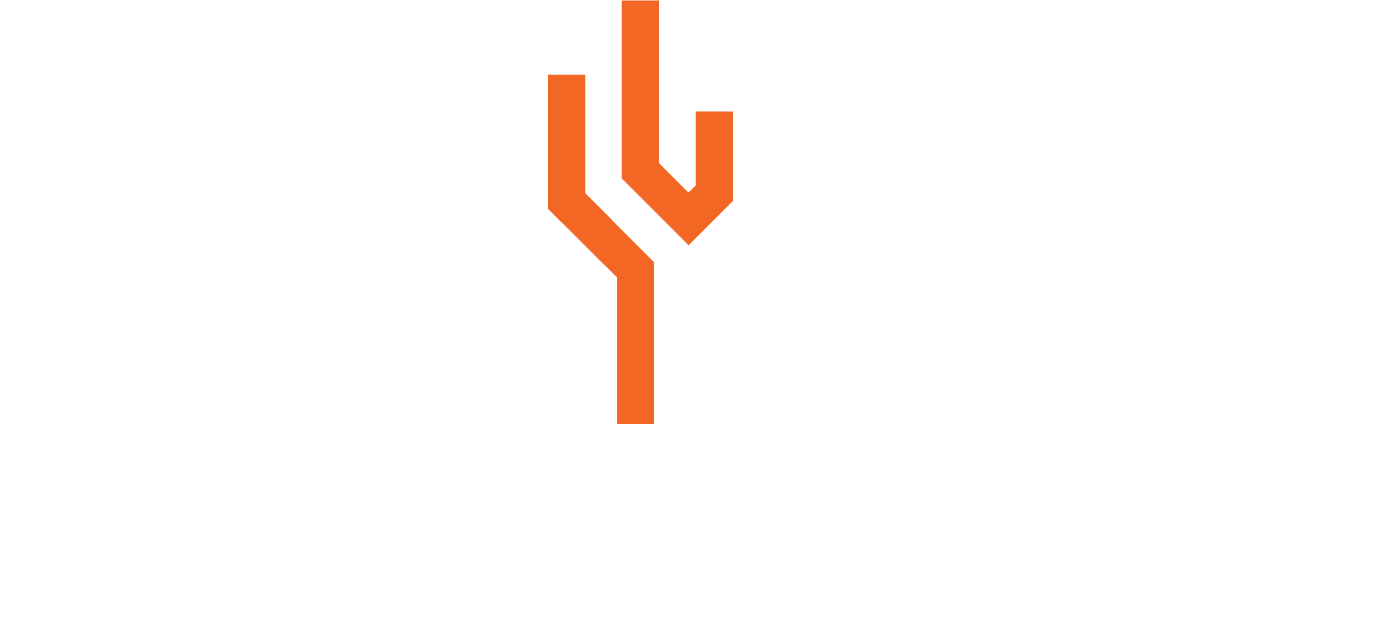 Rule 205:Emission Offsets Generated By Voluntary Mobile Source Emission Reduction Credits
Will Adrian  :  Senior Planner
Rule Progress
Local Rulemaking
Rulemaking initiated through County Manager Briefing: November 2021
Stakeholder Workshops: January 2022 and November 2022
Notice of Proposed Rulemaking posted: December 2022
Board of Supervisors (BOS) public hearing to adopt into the Maricopa County Air Pollution Control Regulations: April 26, 2023
Drafting of the rule included meetings and feedback from stakeholders, EPA, and internal staff
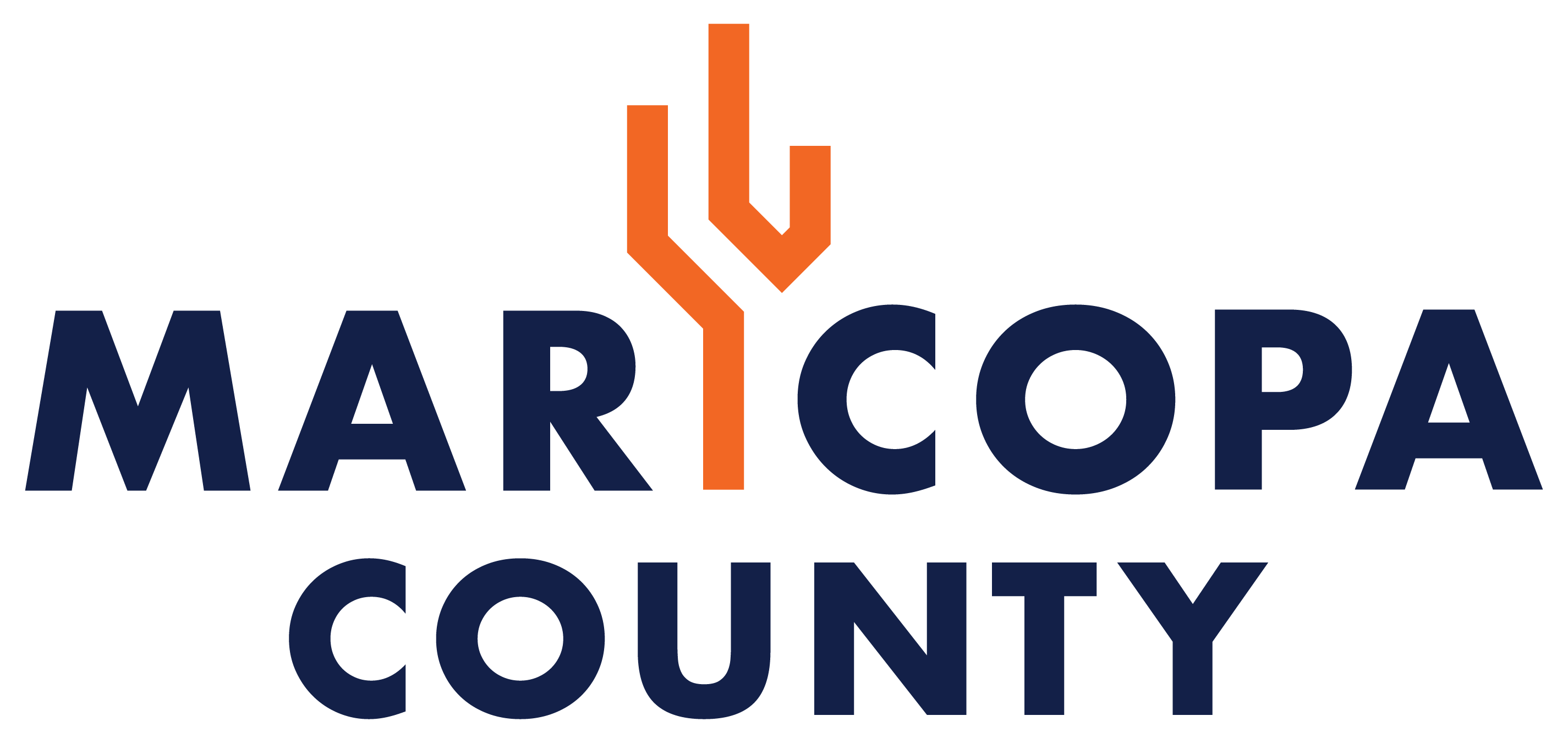 Rule Progress
State Implementation Plan (SIP) Submittal
Submitted to Arizona Department of Environmental Quality (ADEQ) to submit to EPA
ADEQ submission to EPA for evaluation: May 4, 2023
EPA has 6 months to perform completeness determination
In absence of determination the submittal is deemed complete: November 2023
EPA then has 12 months to act: November 2024 
Actions: Full approval, partial approval/disapproval, conditional approval
SIP approval provides for federal enforcement of the rule and is necessary for implementation of the rule
WM Permit Conditions and Rule 205
WM permit conditions contributed to the drafting of Rule 205
There are many similarities throughout 
Noteworthy differences:
Retrofit option included
Future replacement/retrofit (implemented prior to stationary source operation)
Replaced vehicle removal – 200 mi outside the nonattainment area 
Subsequent vehicle replacement – 20 years
GPS tracking for monitoring (replacement/retrofit vehicle)
Non-MERC vehicles excluded from recordkeeping
Quantification – Appendix A of Rule 205
Preparation for compliance with Rule 205
Make connections: Stationary source + captive fleet owner
Pre-application
Preliminary ERC Calculations Review
Monitoring of MERCs
GPS installed
Track % VMT within the nonattainment area
Monitoring and recordkeeping requirements
Implementation of reductions
Removal/disposal requirements
Retrofit – demonstrate exemption from tampering prohibition
MCAQD Business Assistance Unit
Contact Information
Planning and Analysis
Permitting – ERC Task Force
Kimberly Butler
Planning and Analysis Manager
Kimberly.Butler@Maricopa.gov
602-506-6731
Will Adrian
Senior Planner
William.Adrian@Maricopa.gov
602-506-6883
Amy Kroeger
Engineer – Title V
Amy.Kroeger@Maricopa.gov
602-695-5141
Hannah Lyman-Vetrano
Senior Engineer Associate
Hannah.Lyman@Maricopa.gov
602-290-9418
Audrey Lang
Engineer Associate
Audrey.Lang@Maricopa.gov
602-245-4550
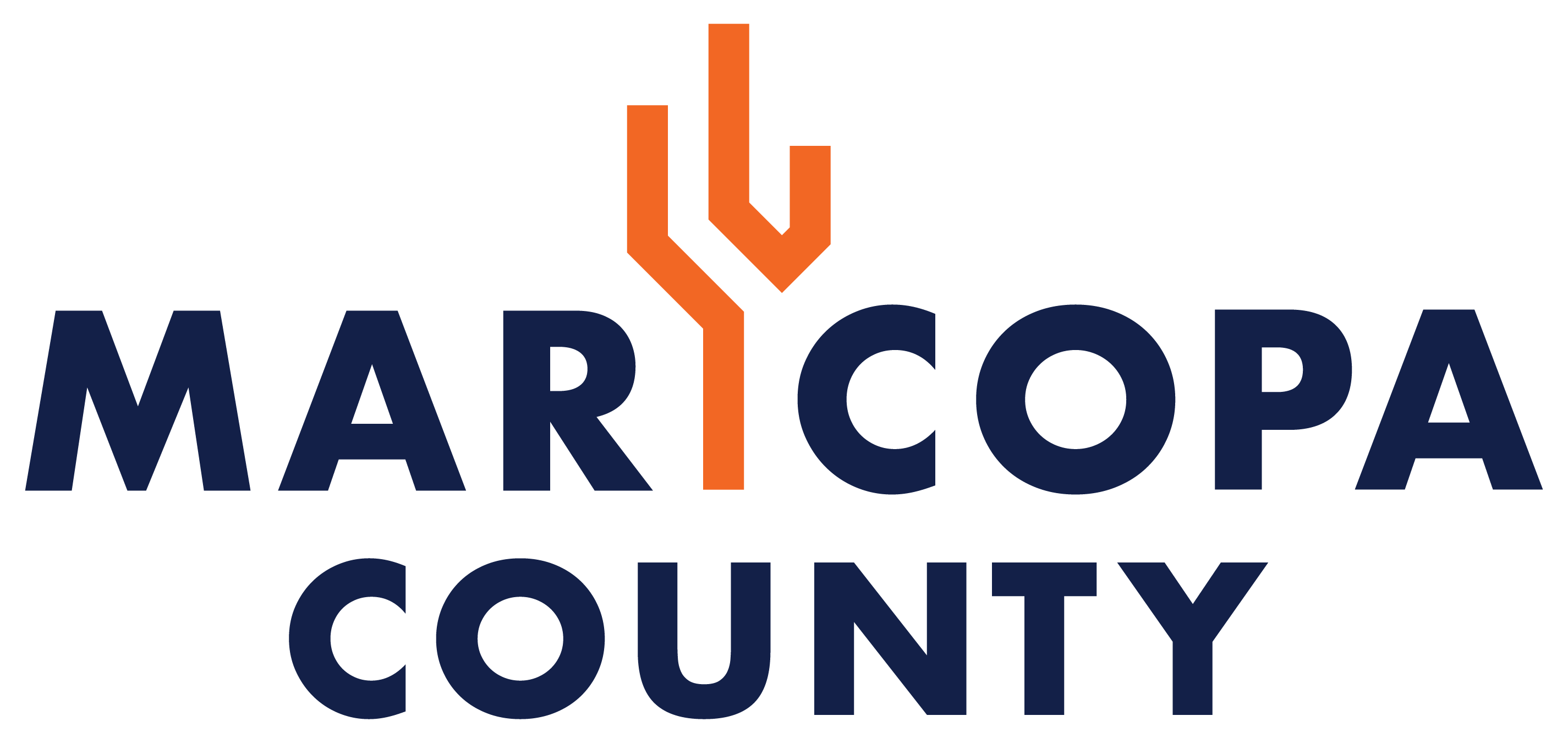 Thank You